#СИДИМДОМАМоем руки!
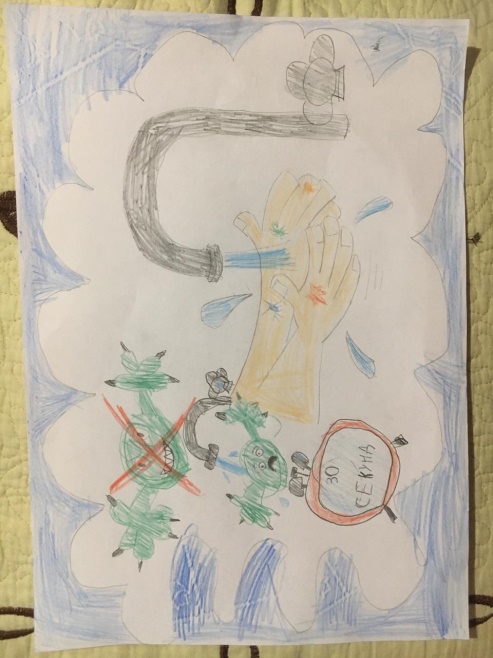 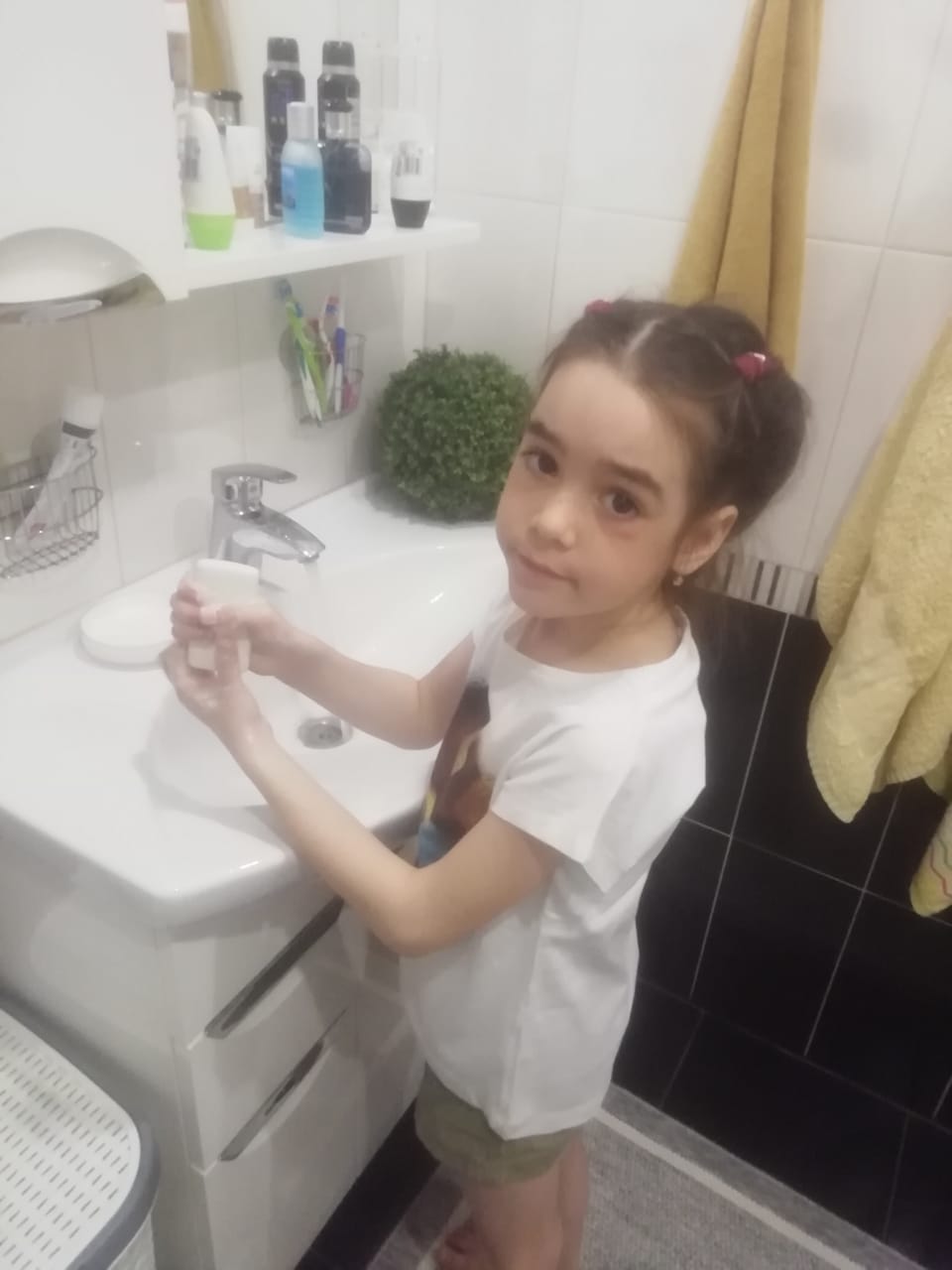 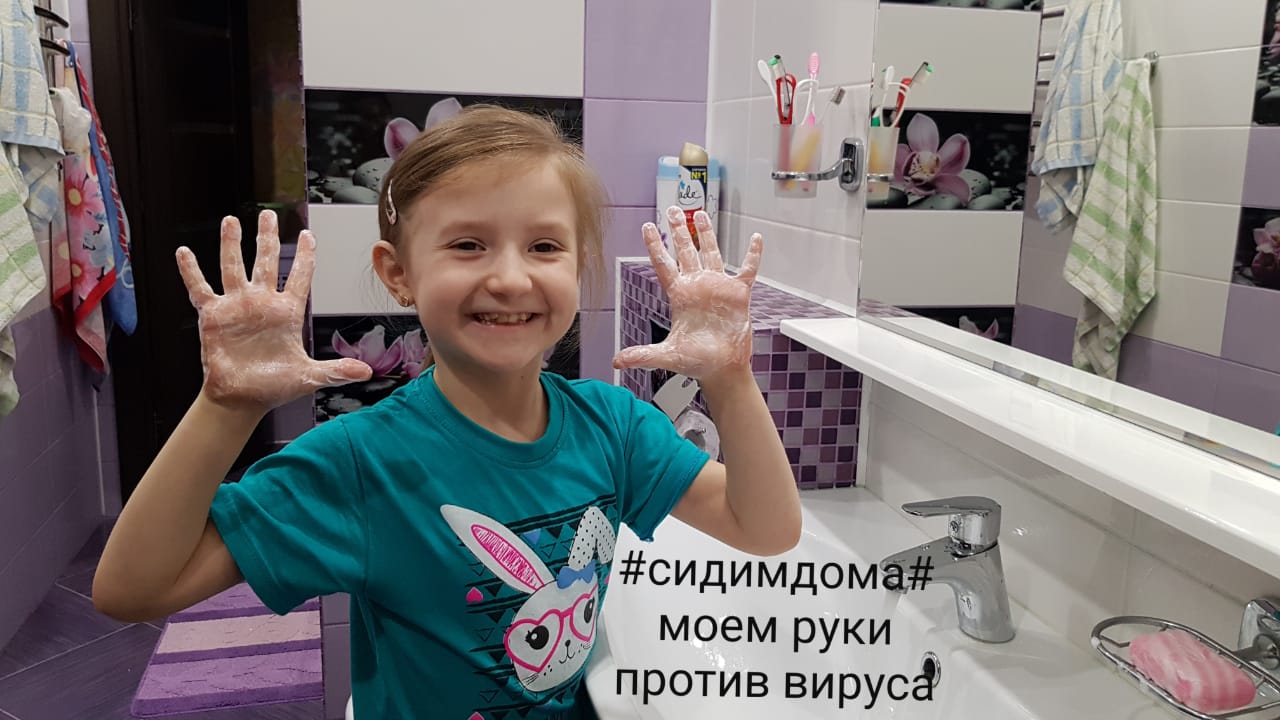 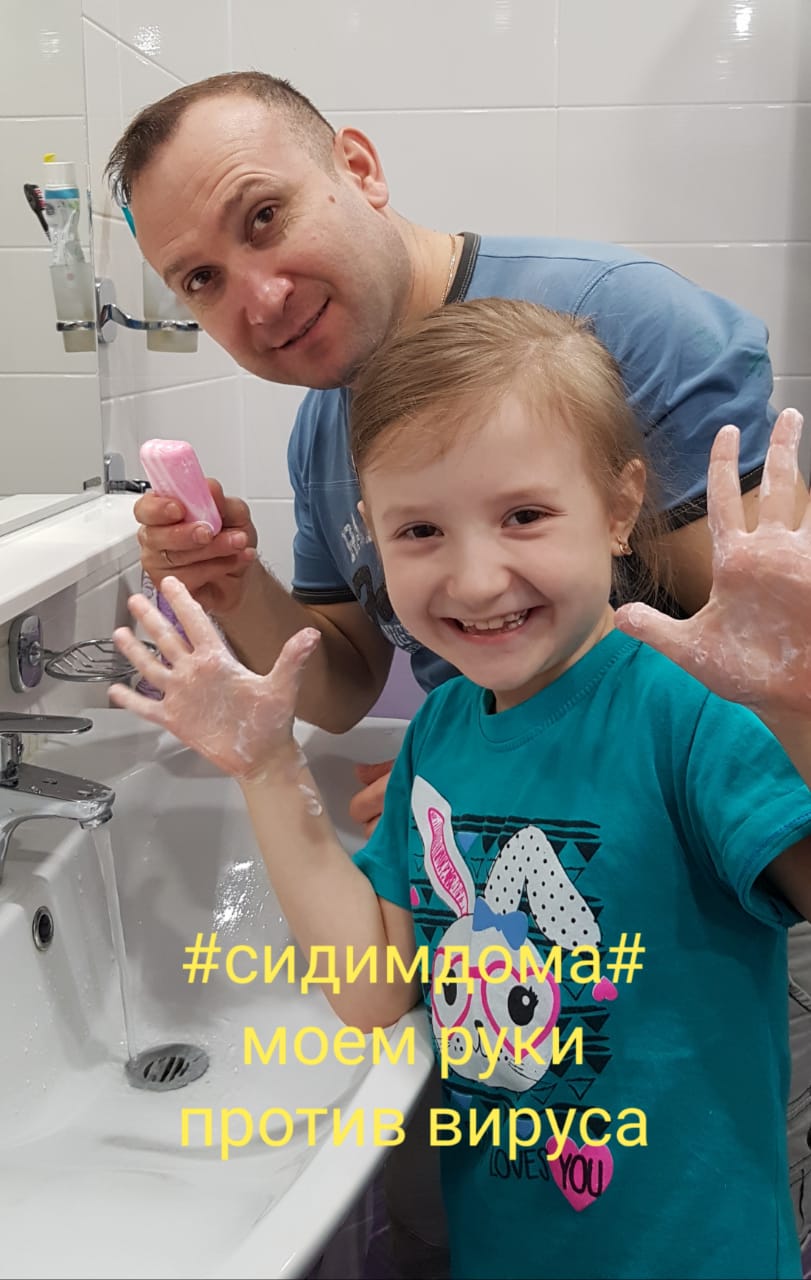 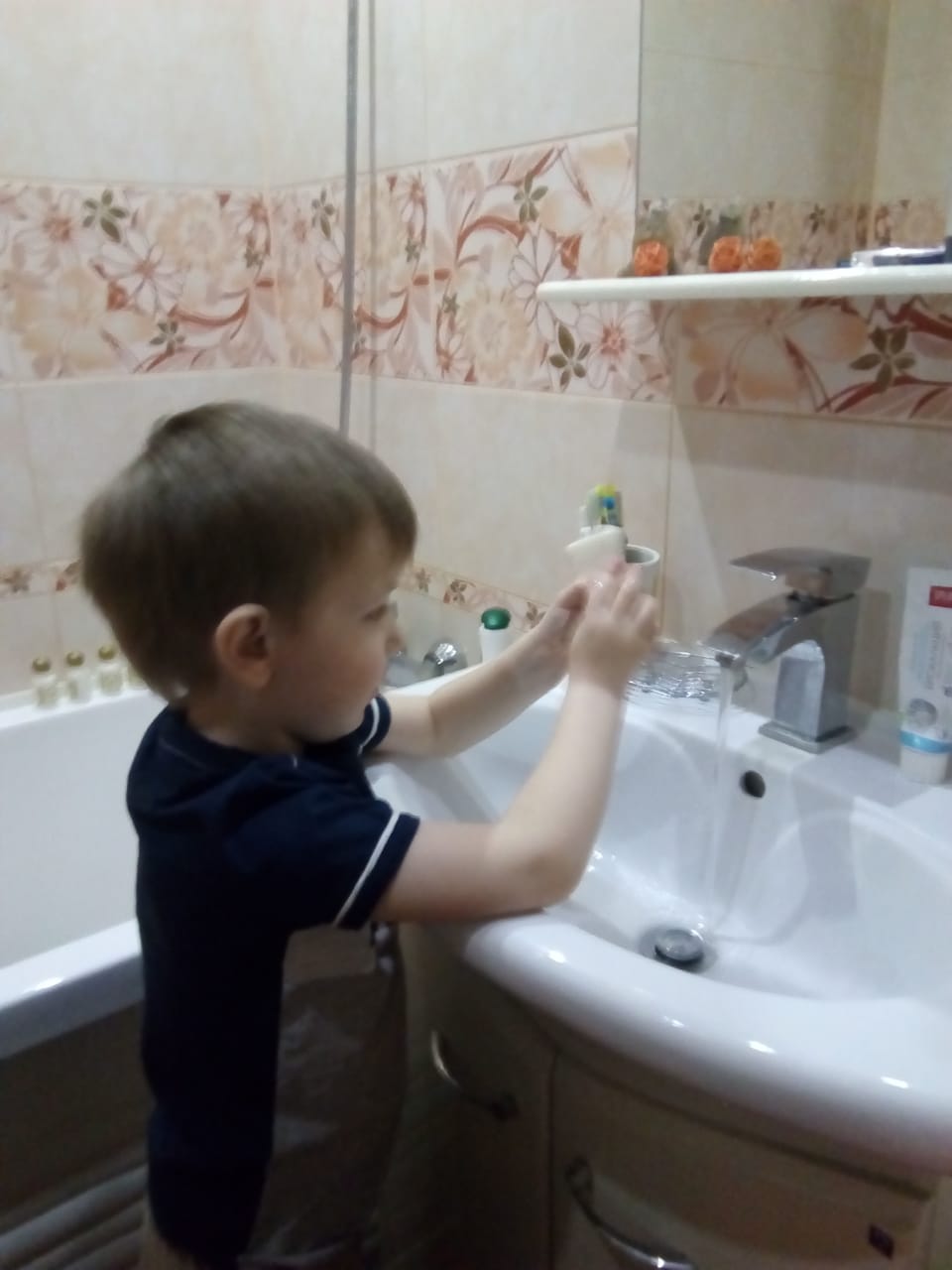 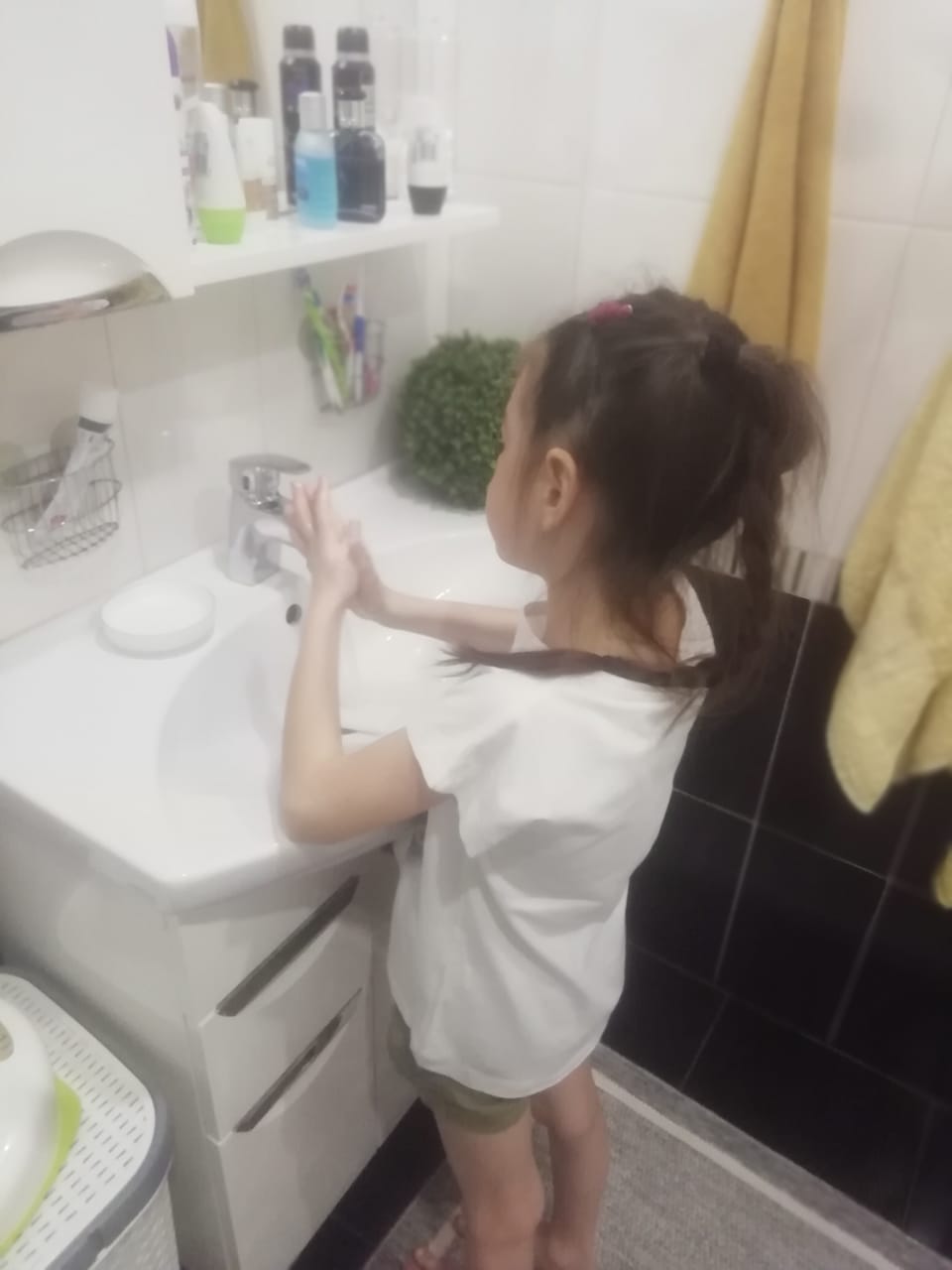 Космическая сказка
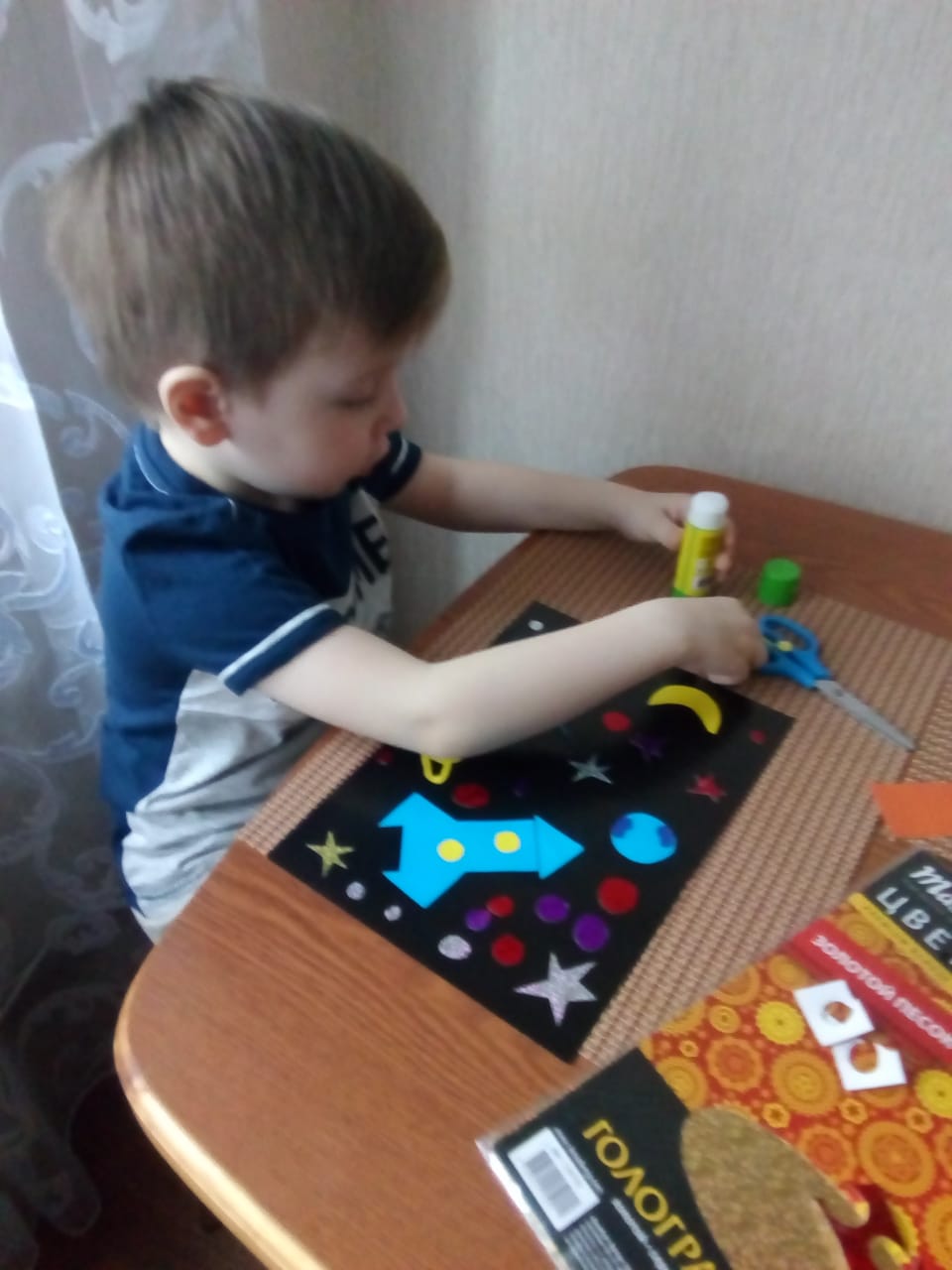 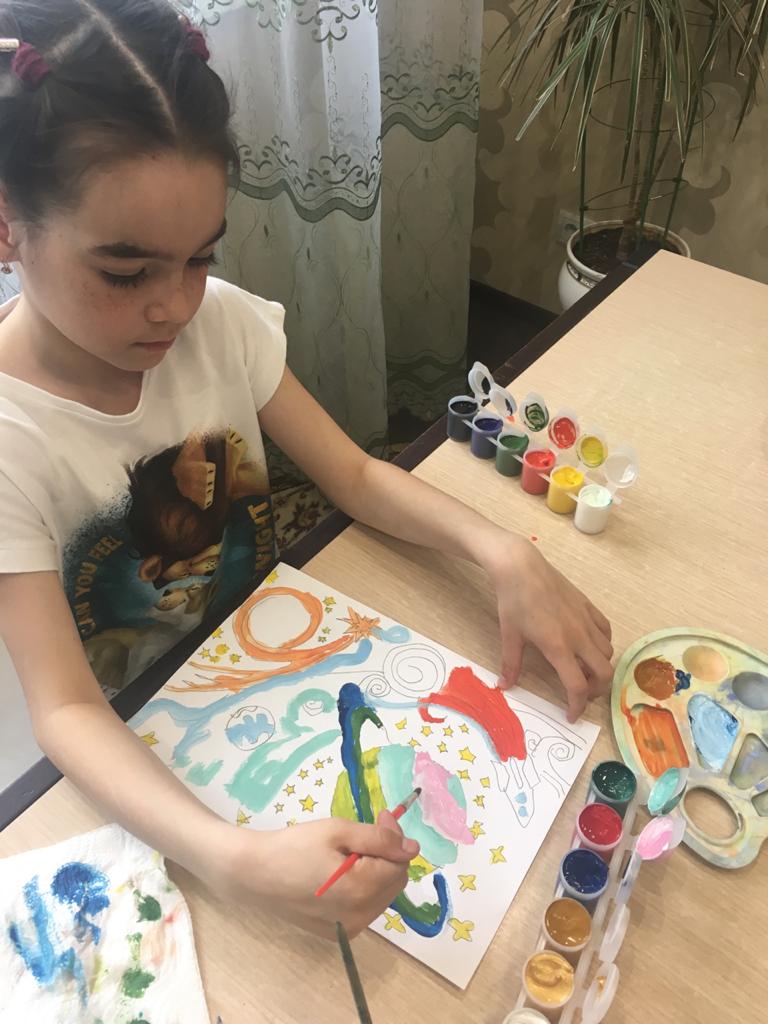 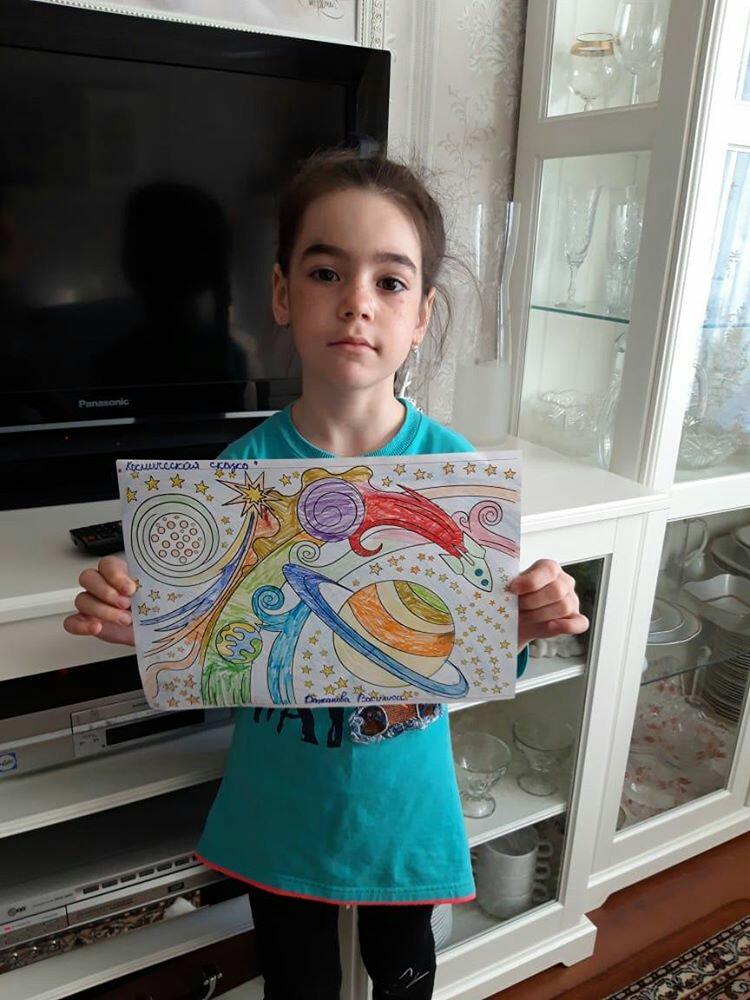 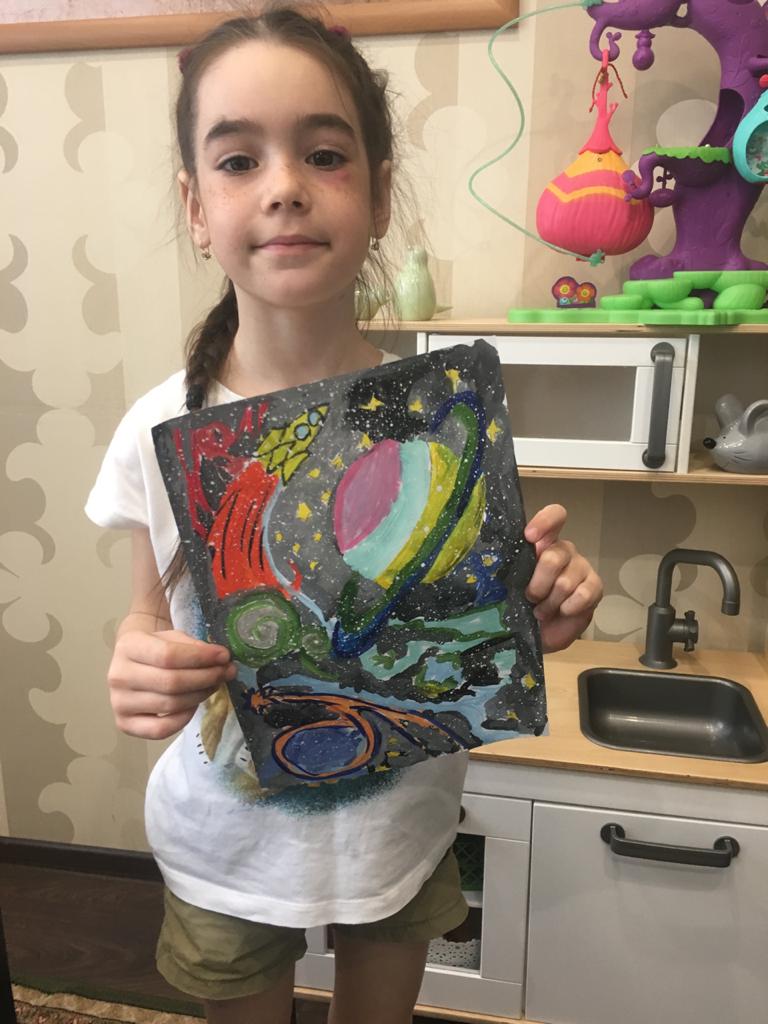 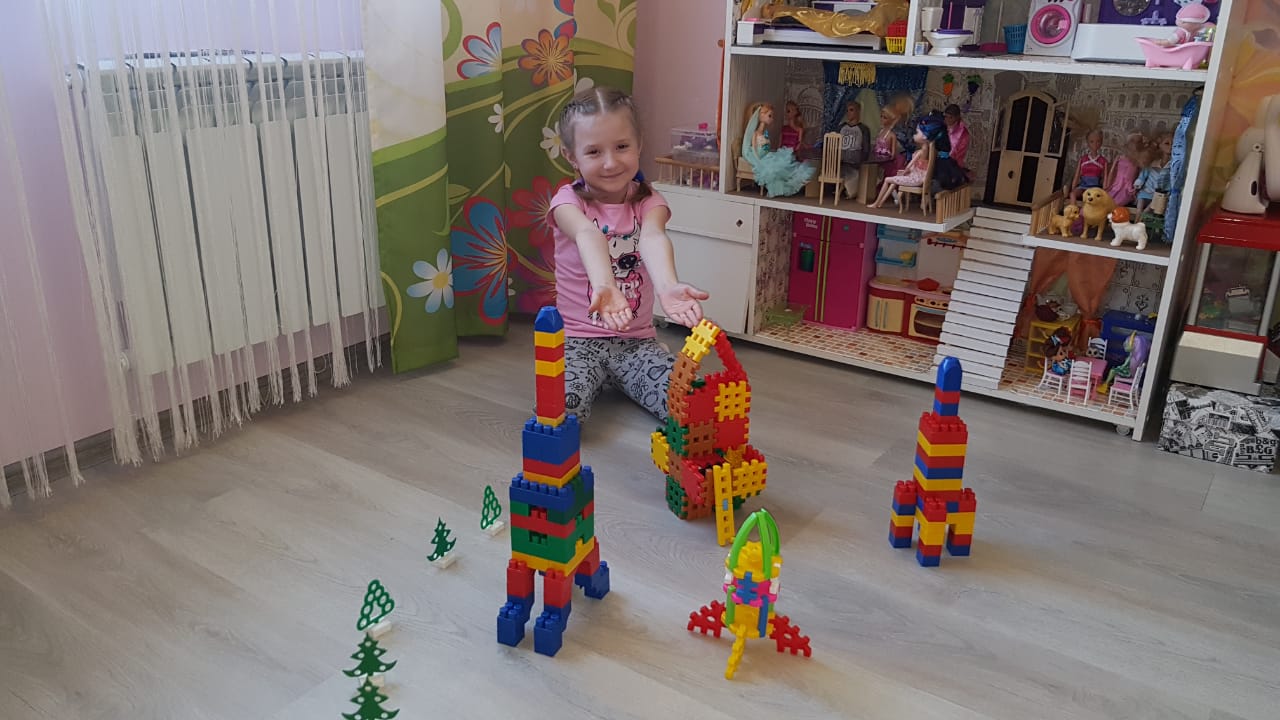 Пасхальные приготовления
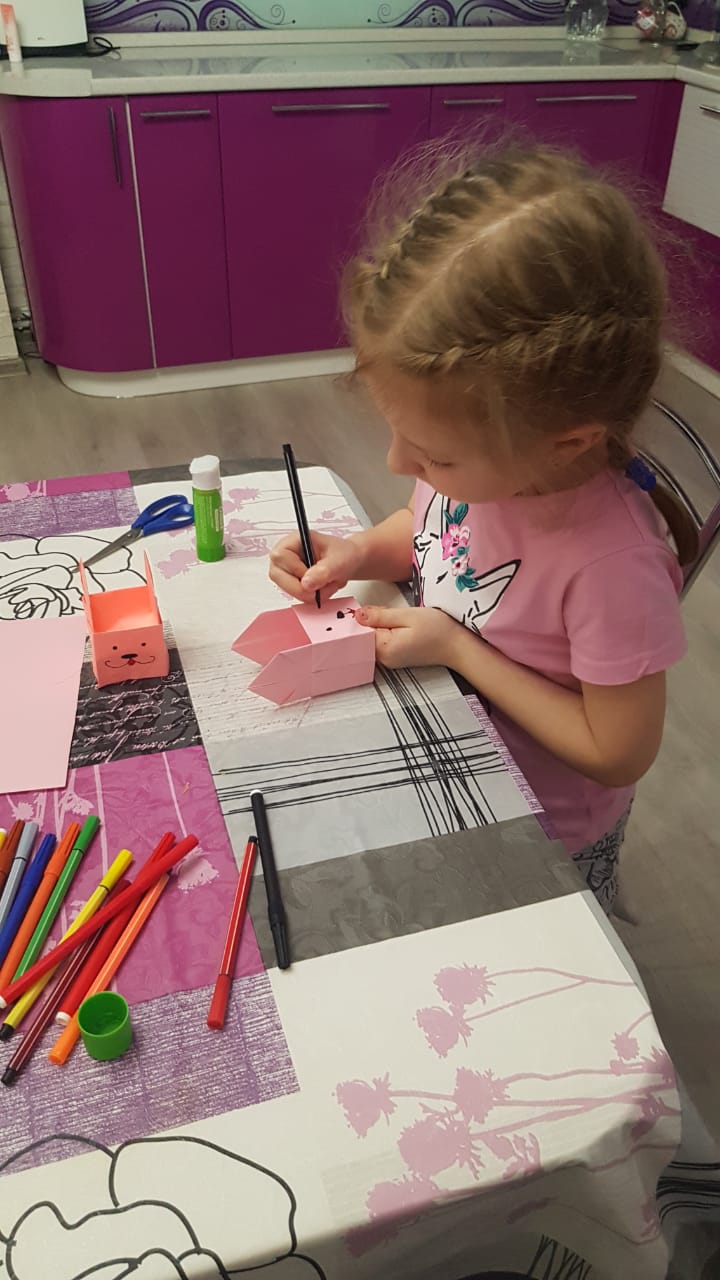 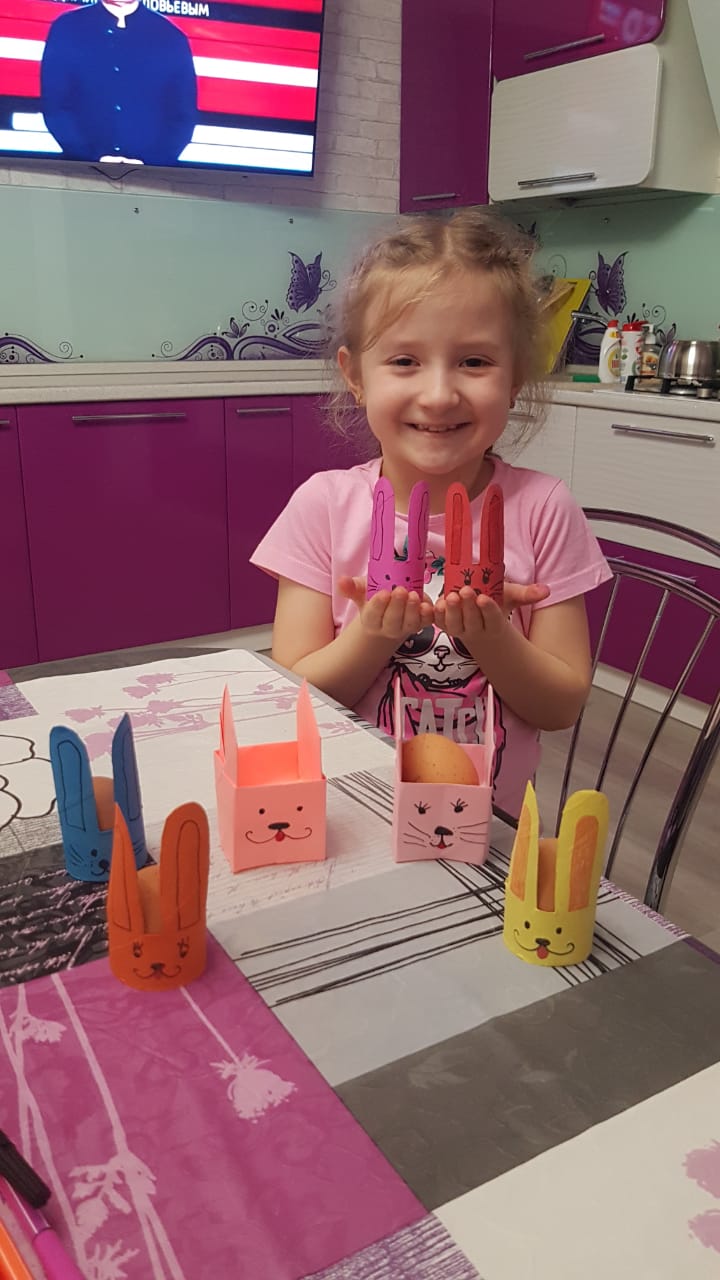 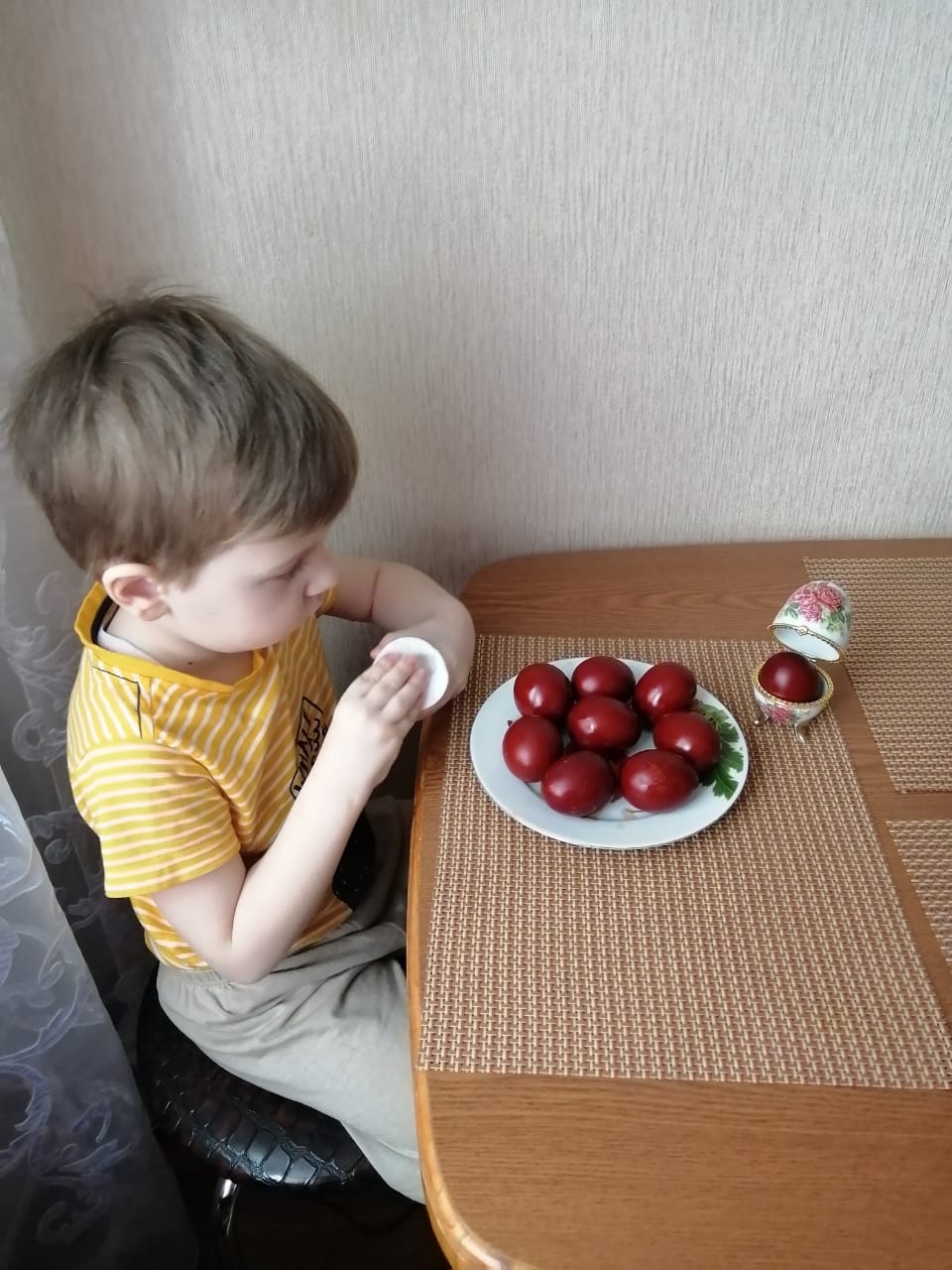 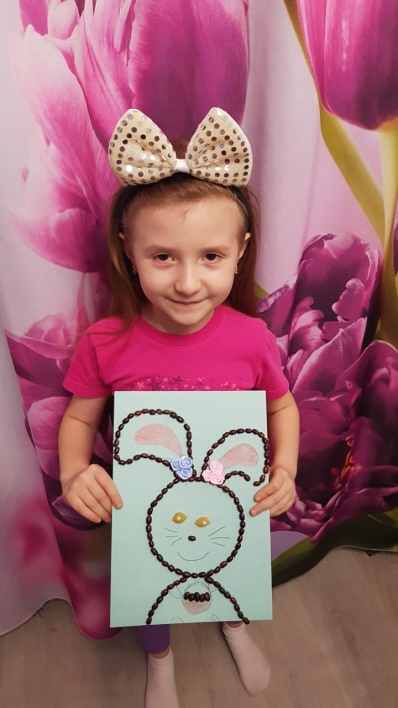 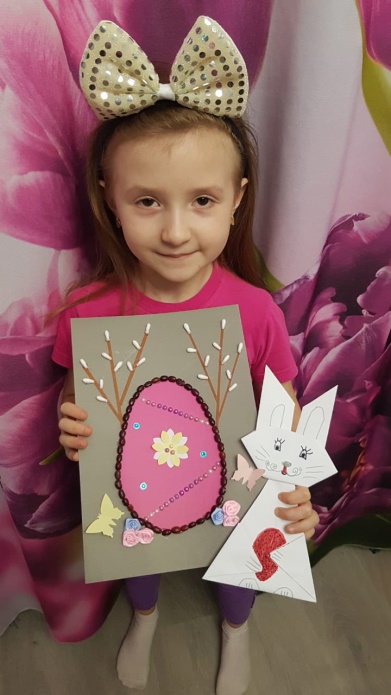 Домашние питомцы
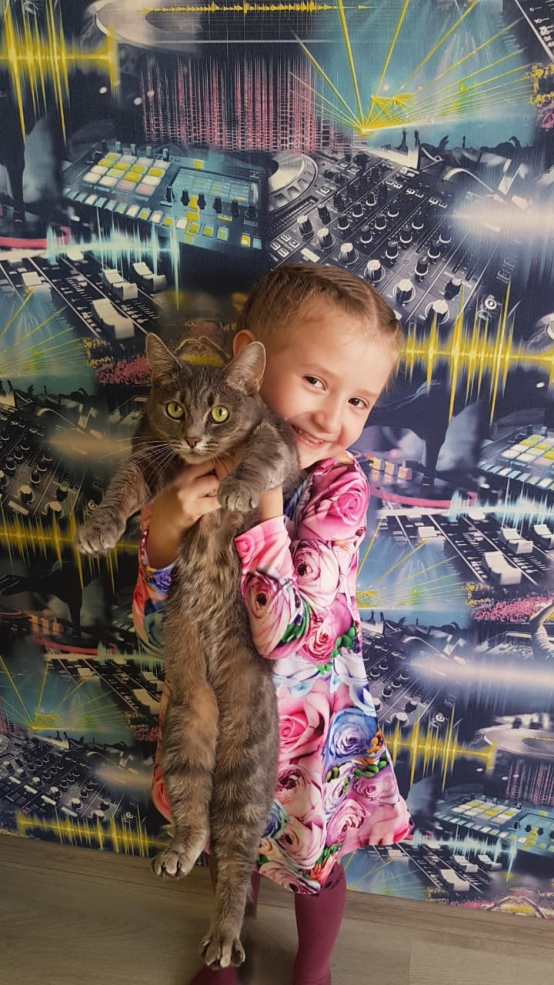 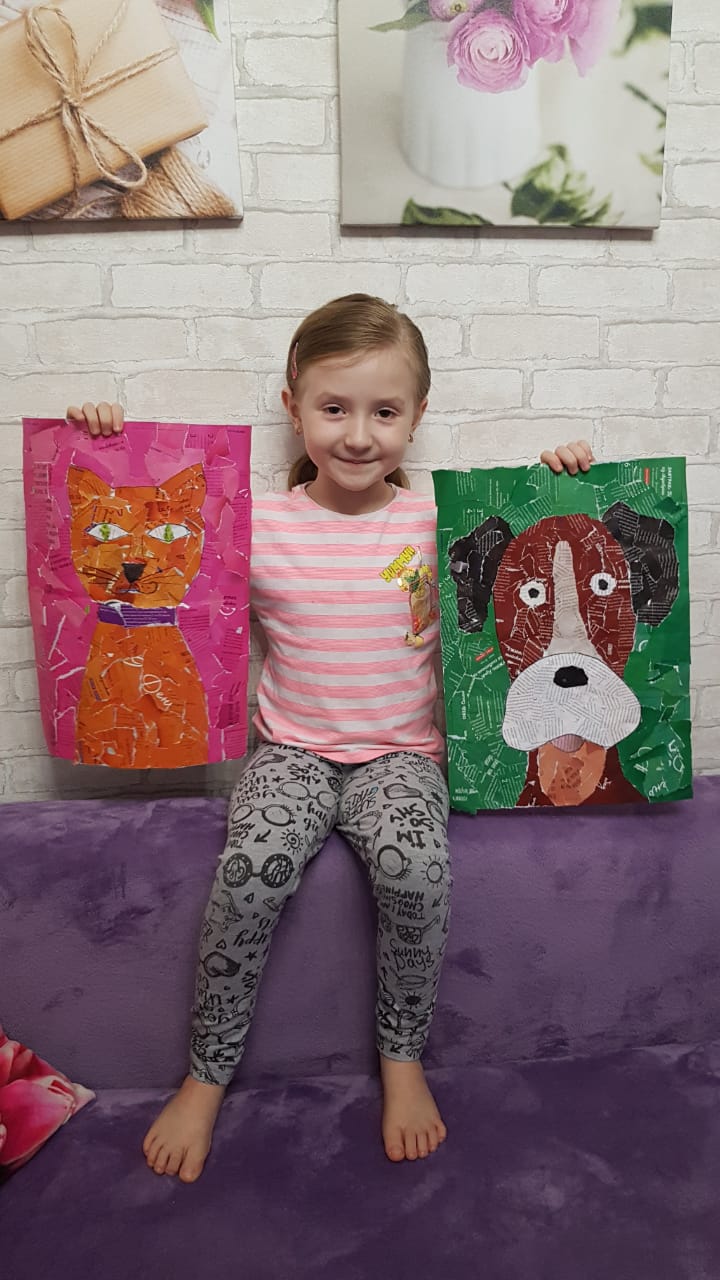 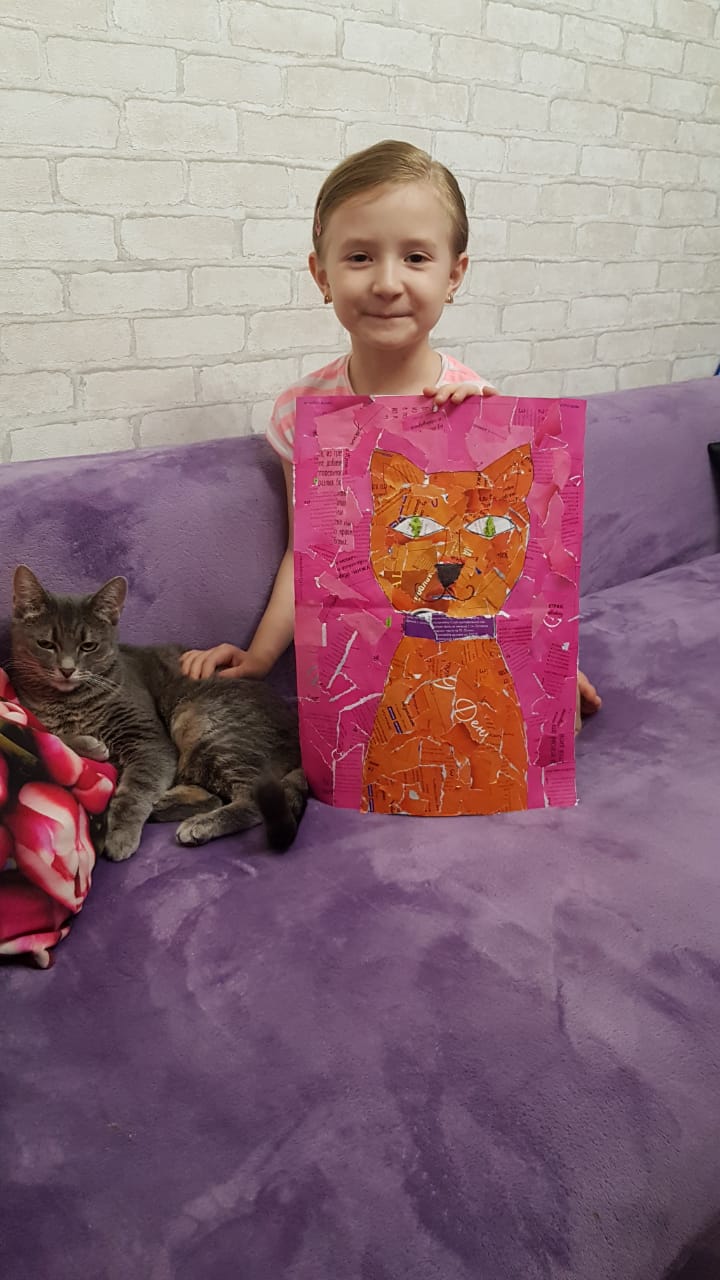 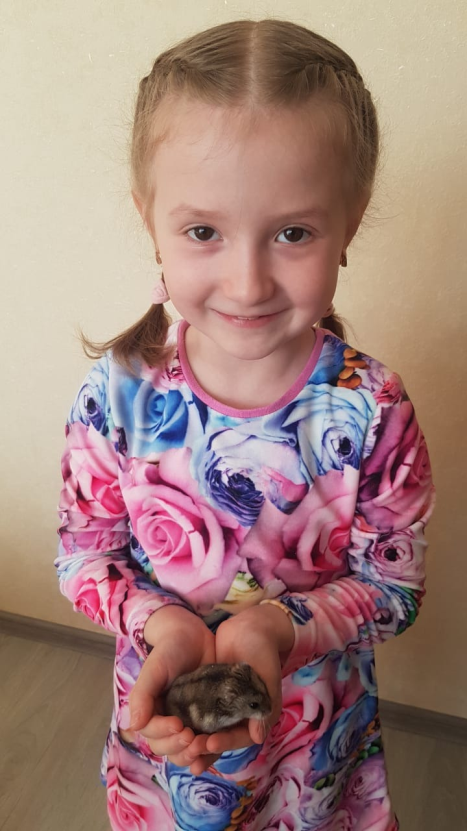 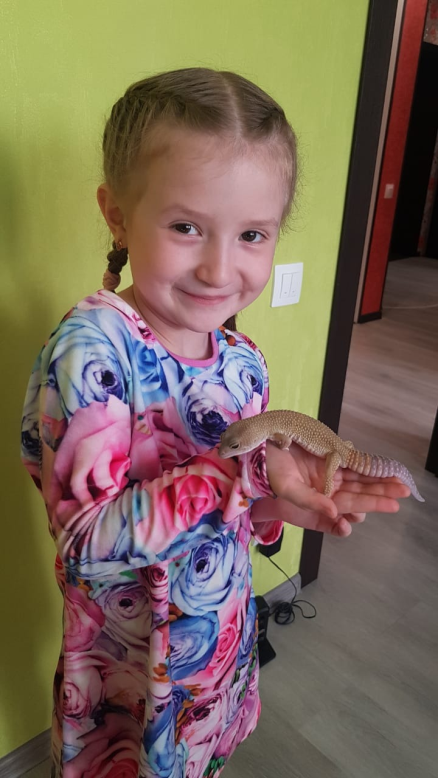 Мы готовим
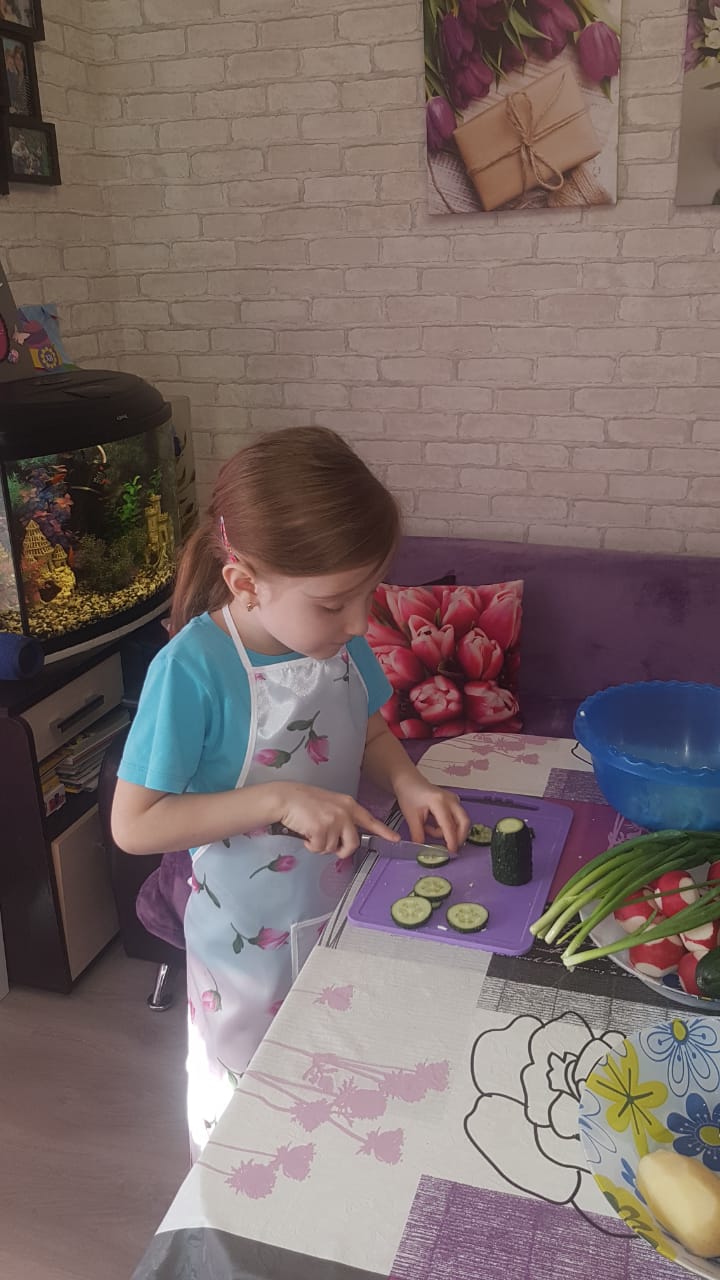 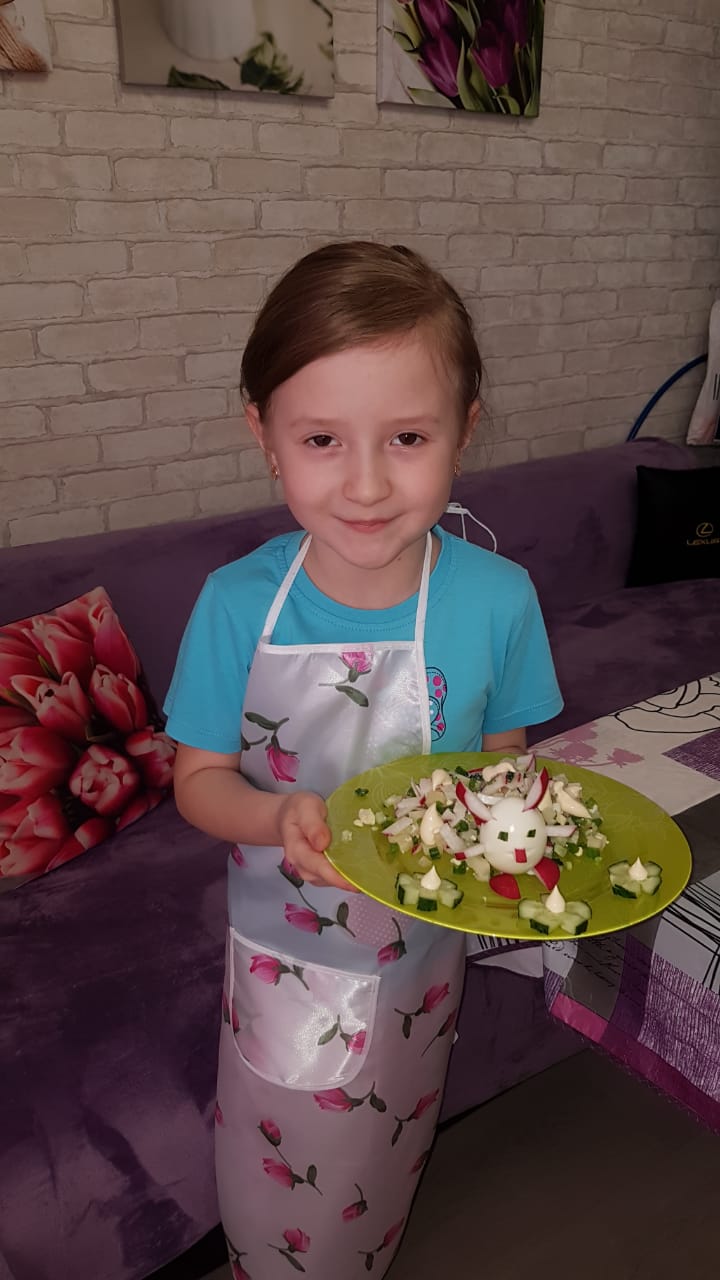 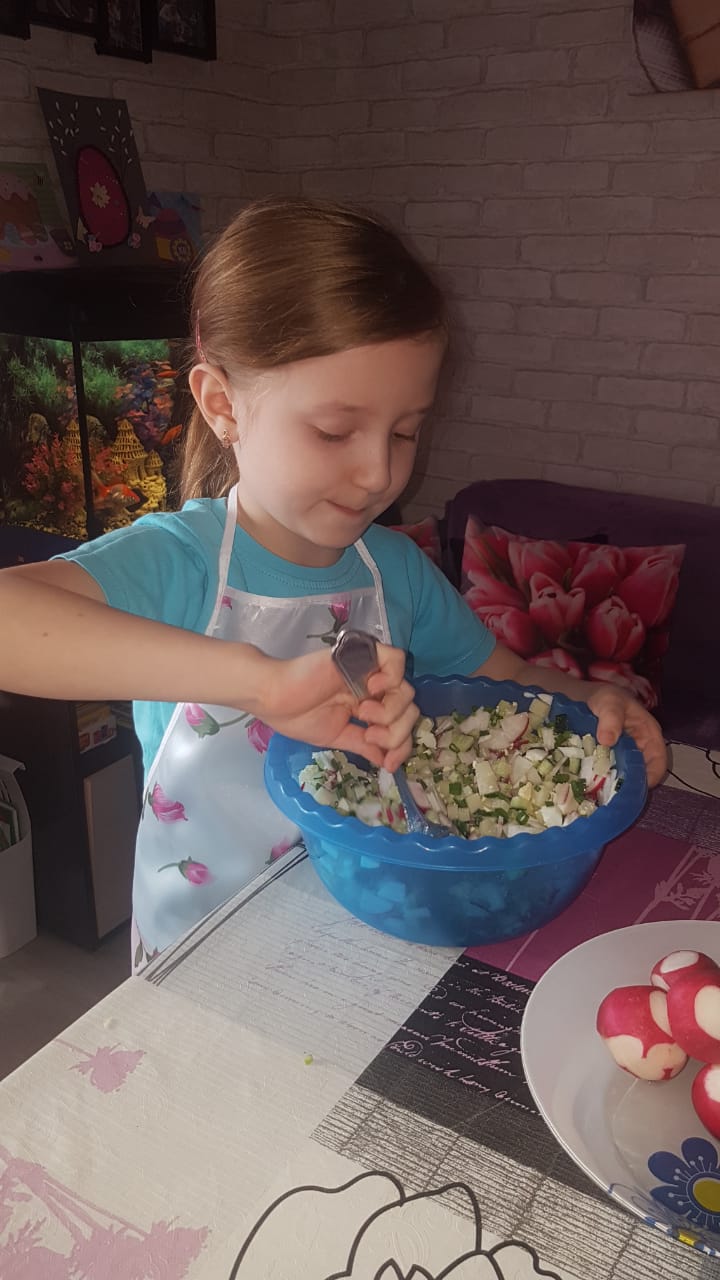 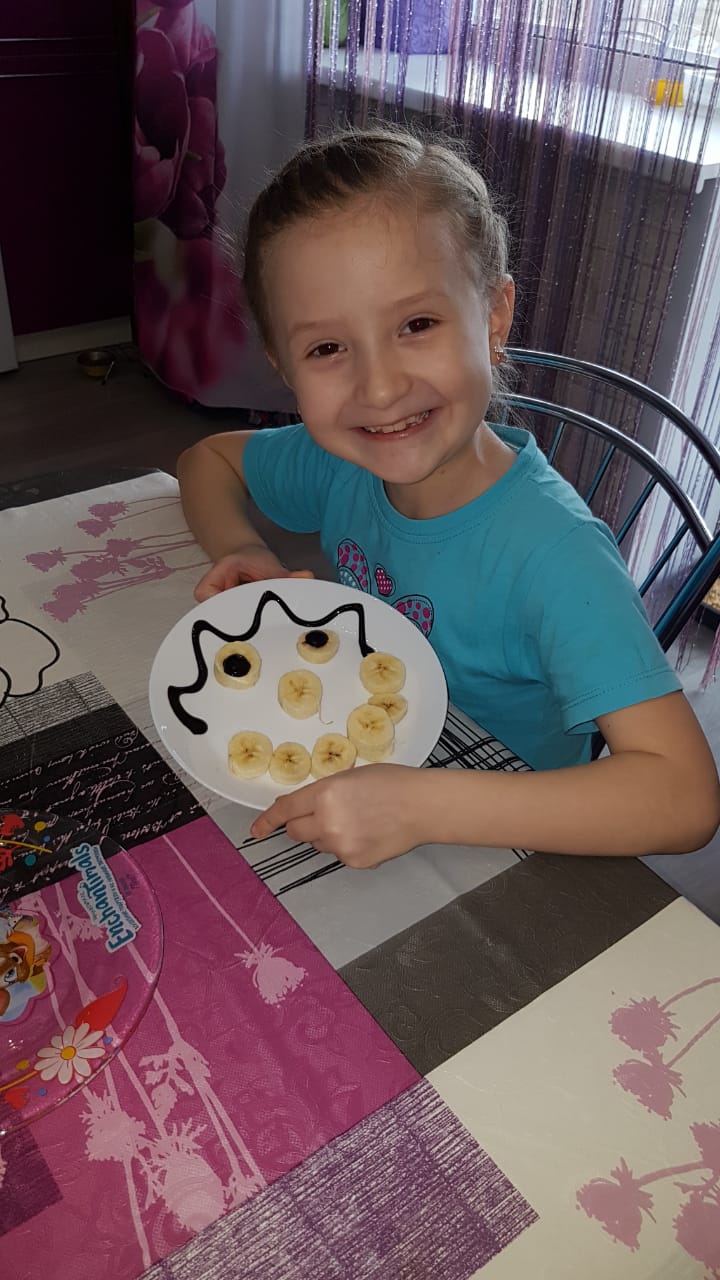 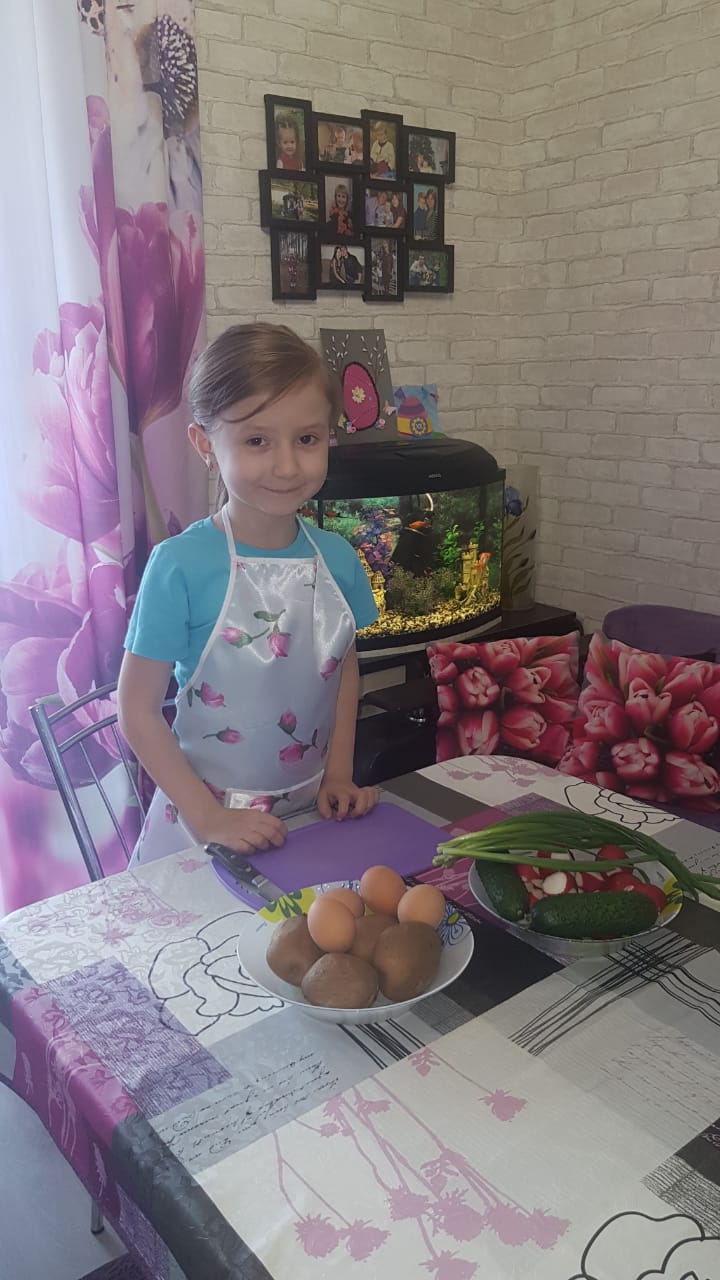 Рисуем, лепим, мастерим
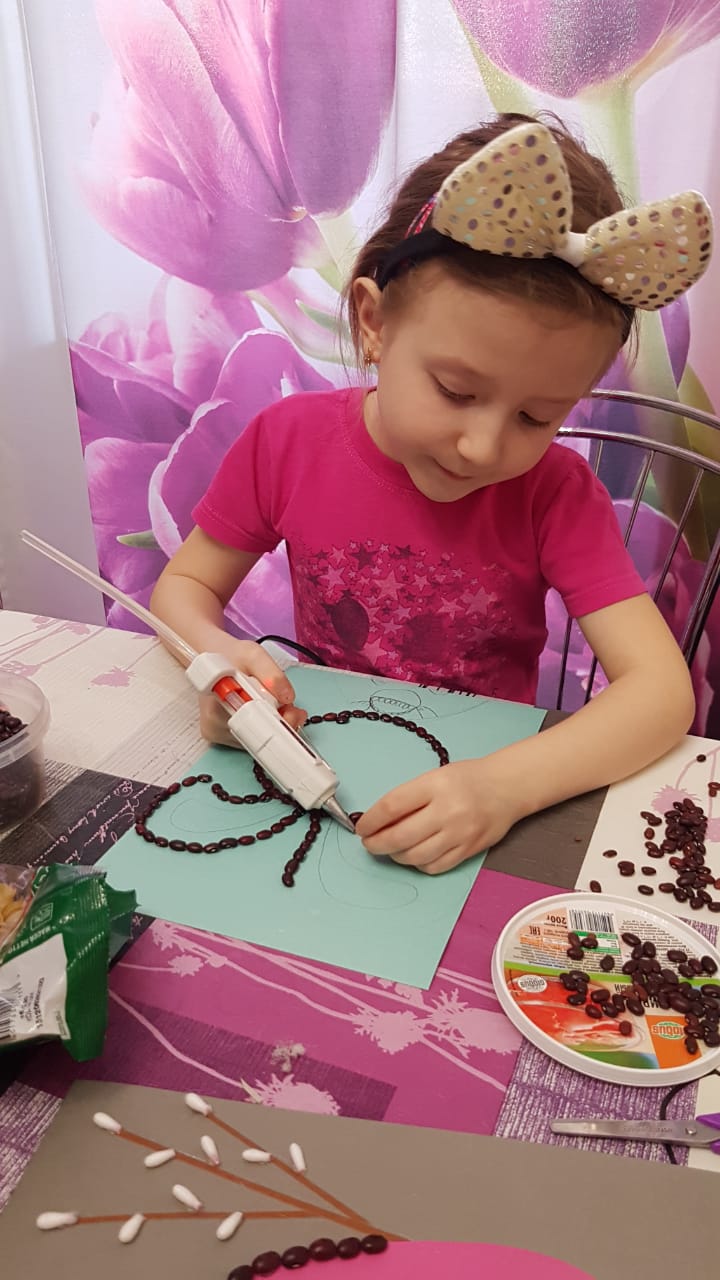 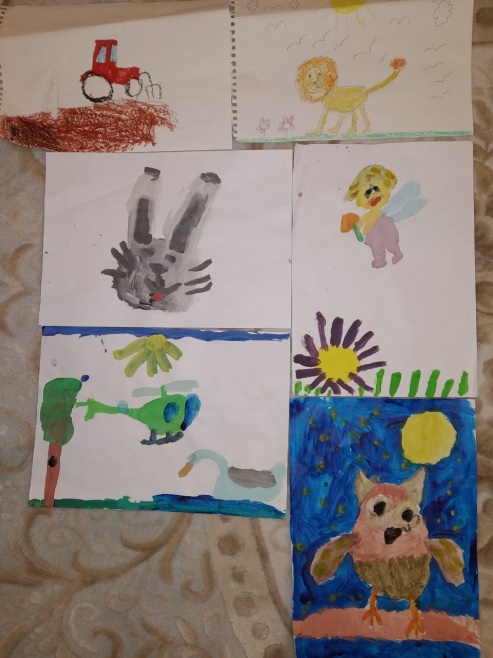 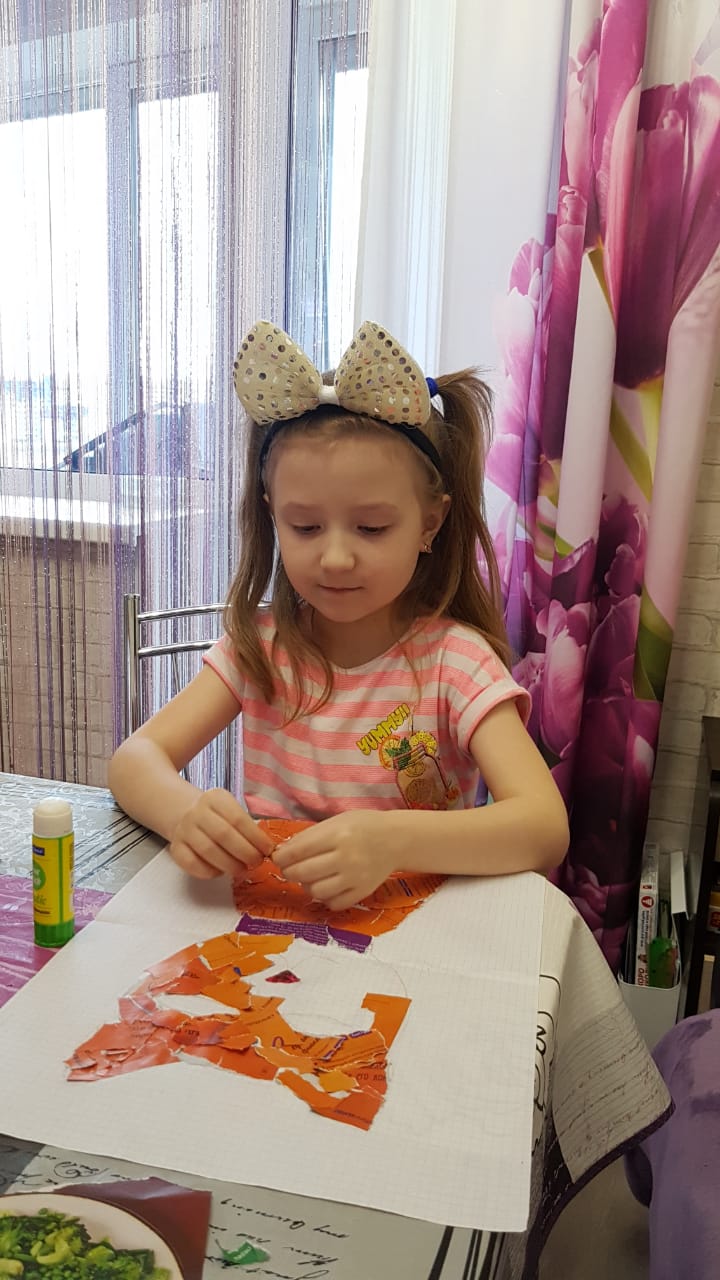 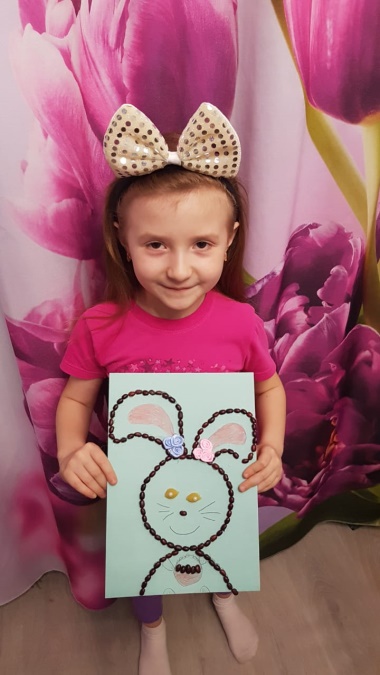 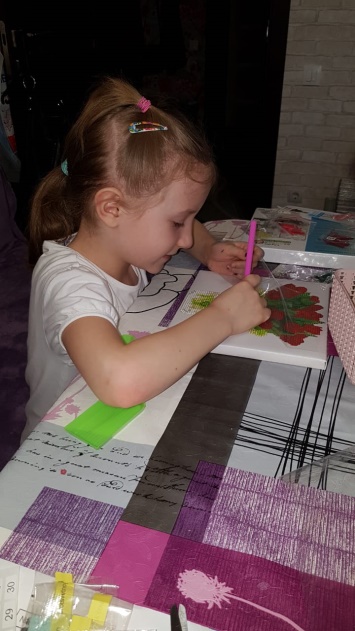 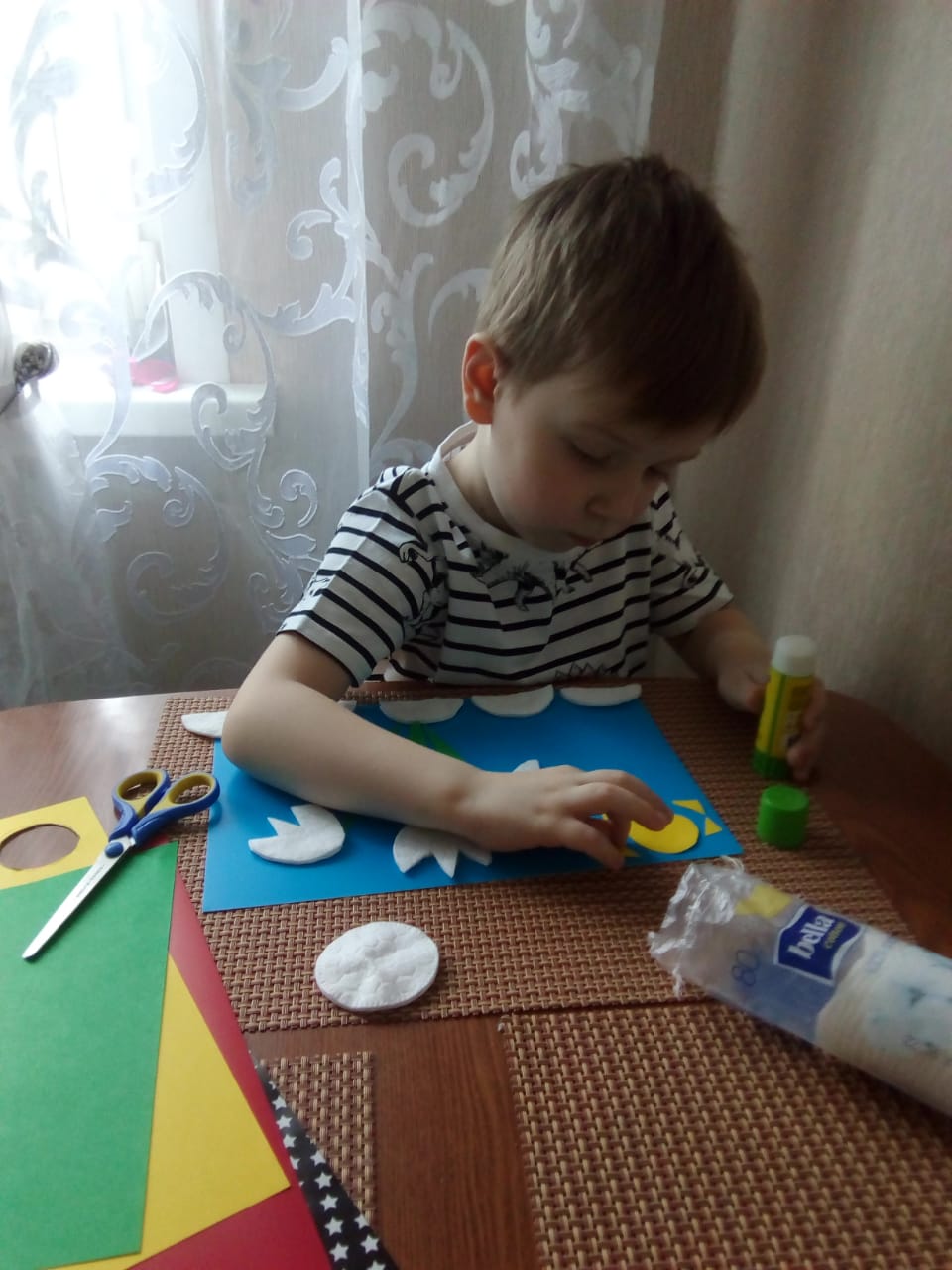 Наш огород
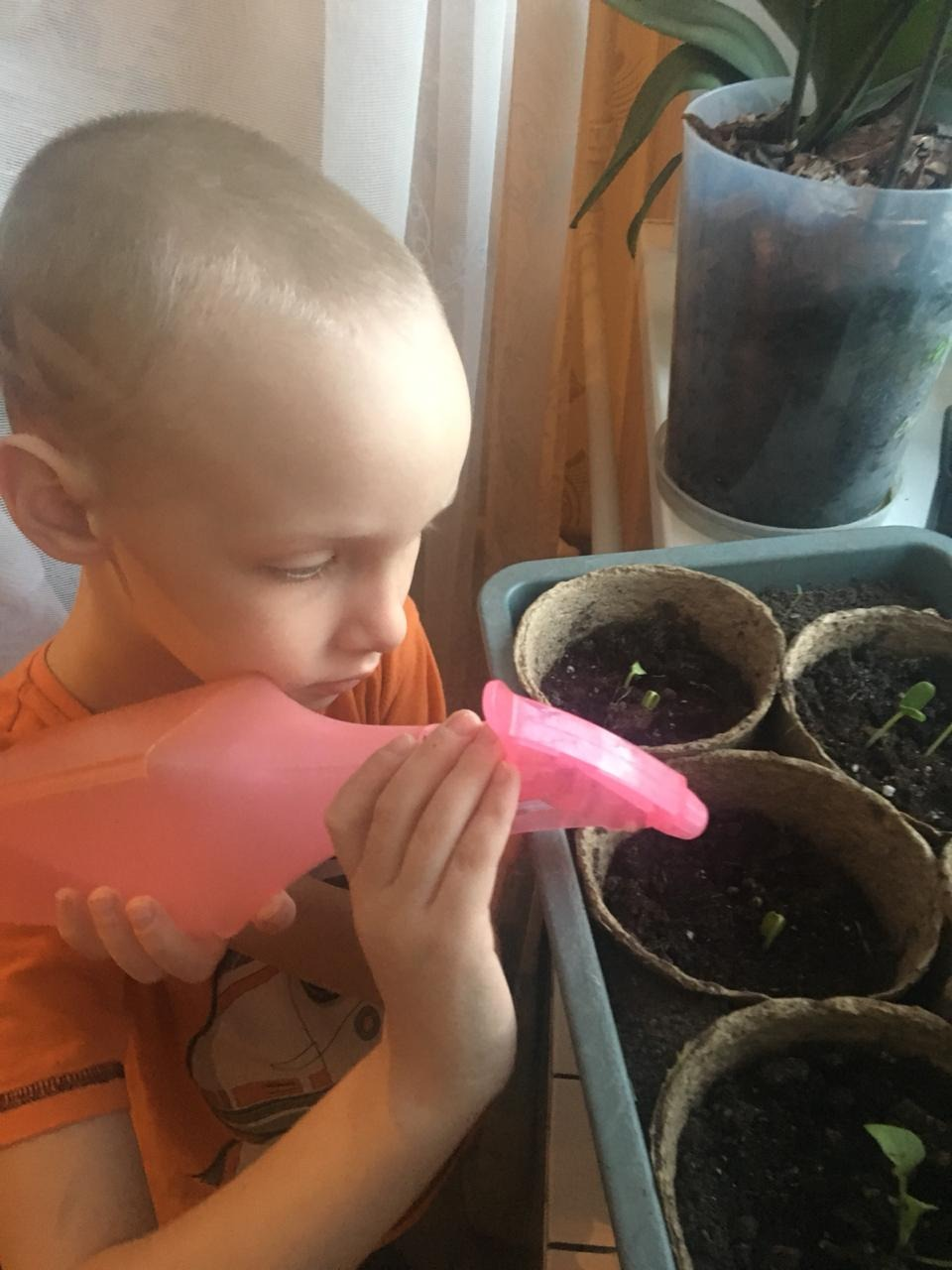 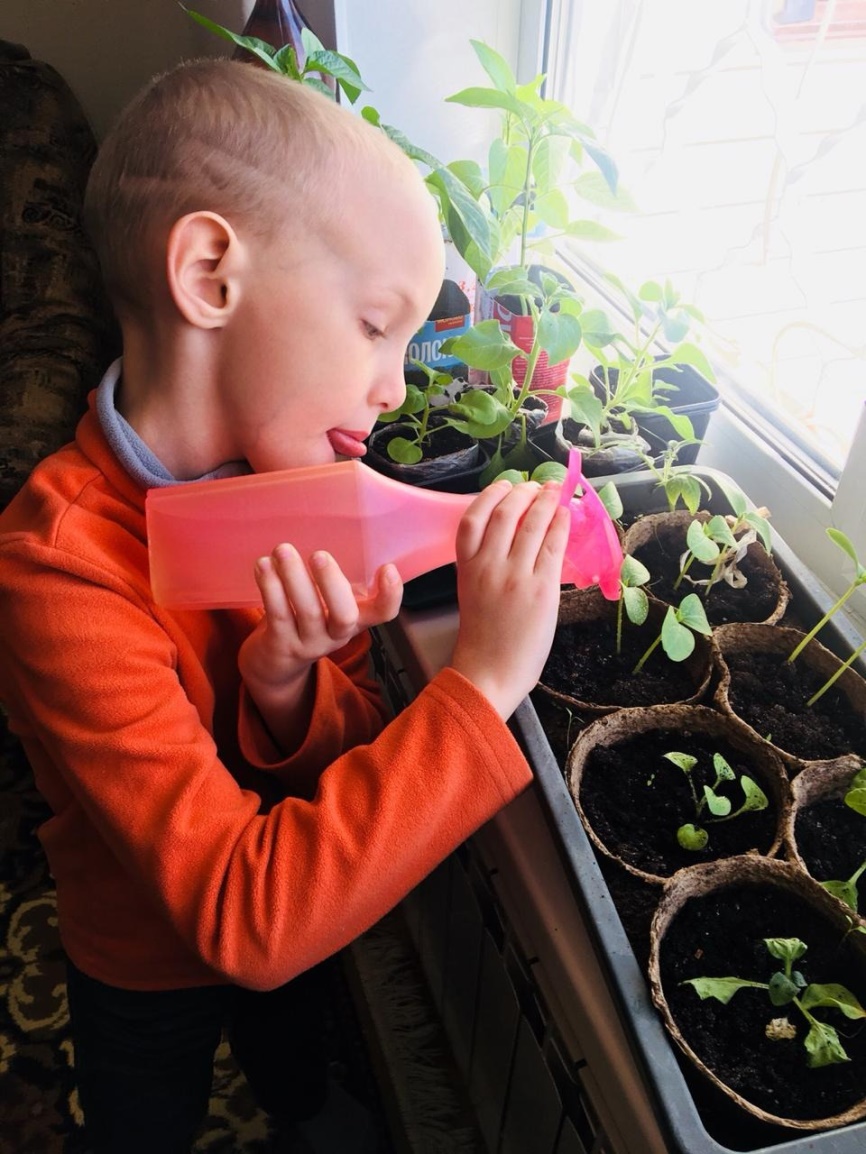 9 мая
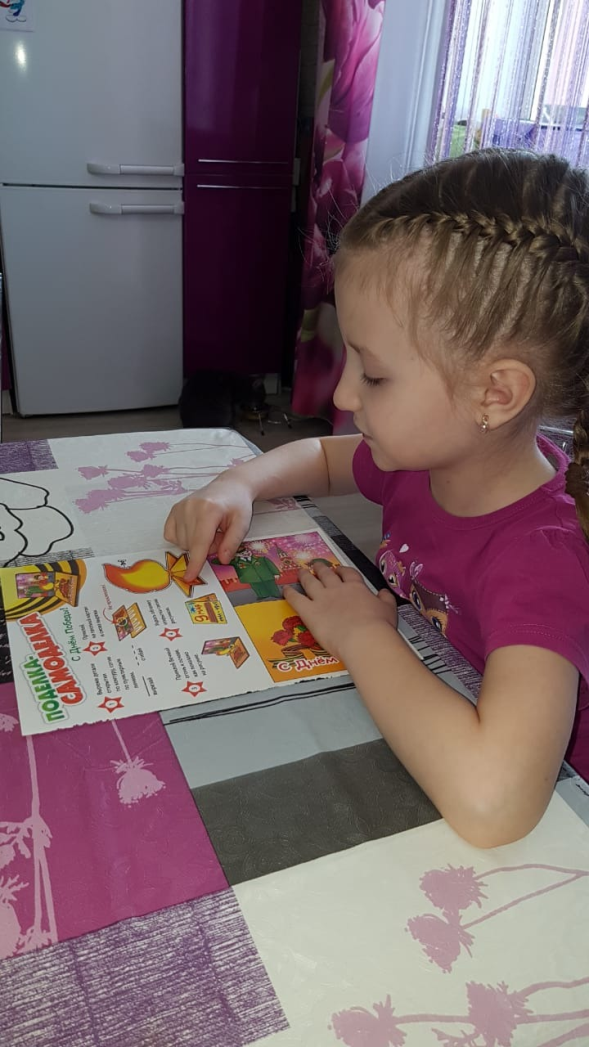 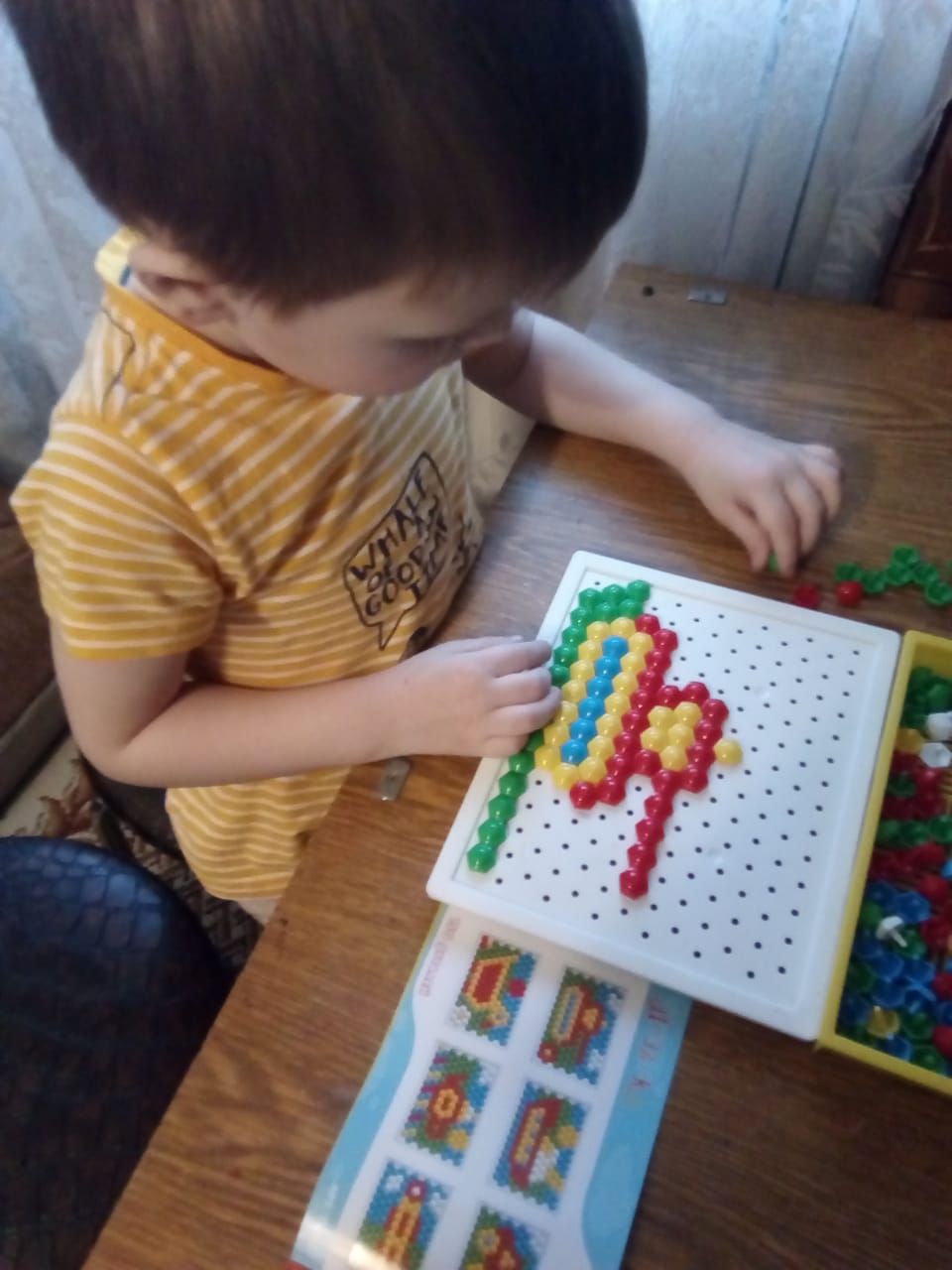 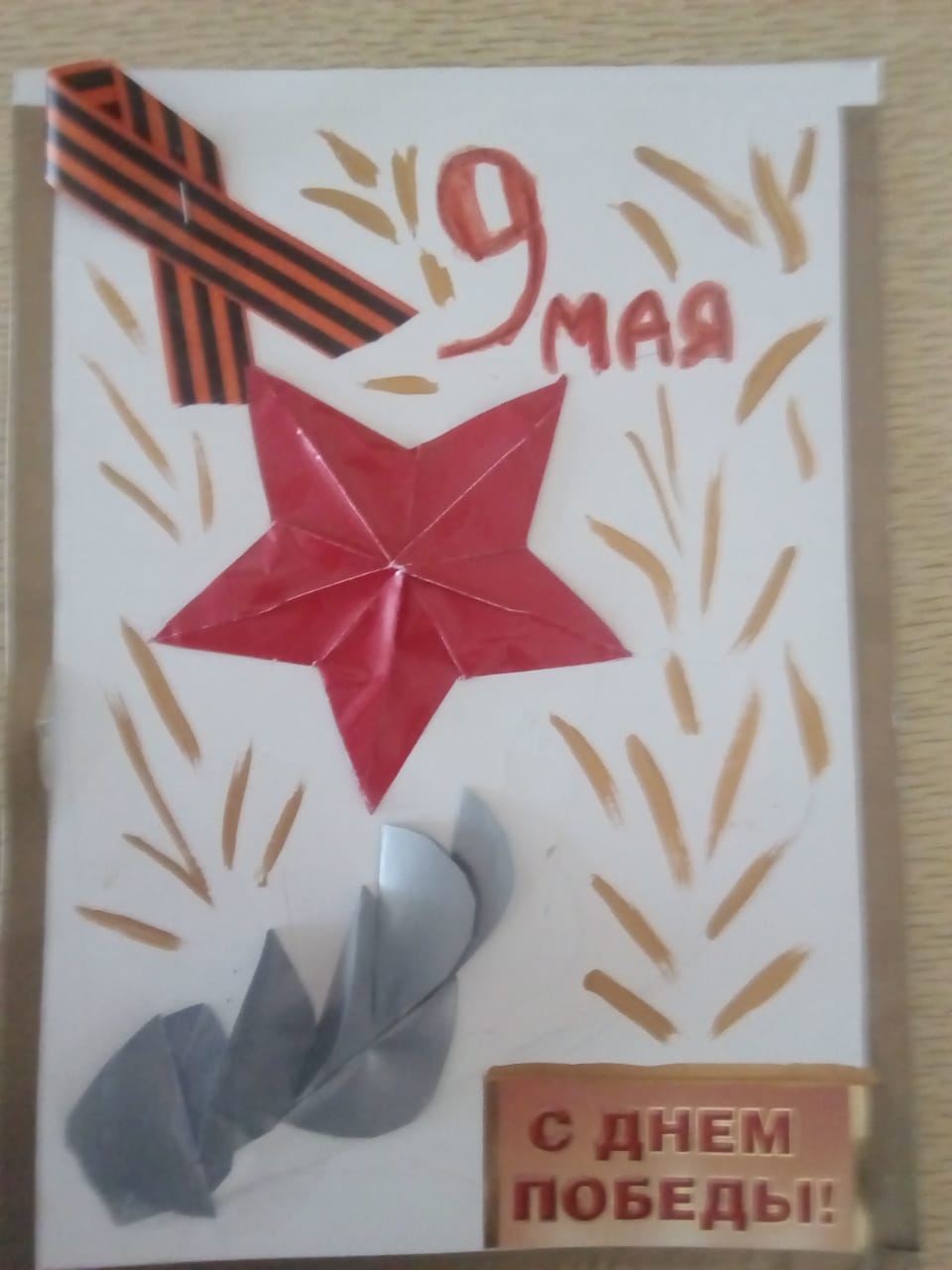 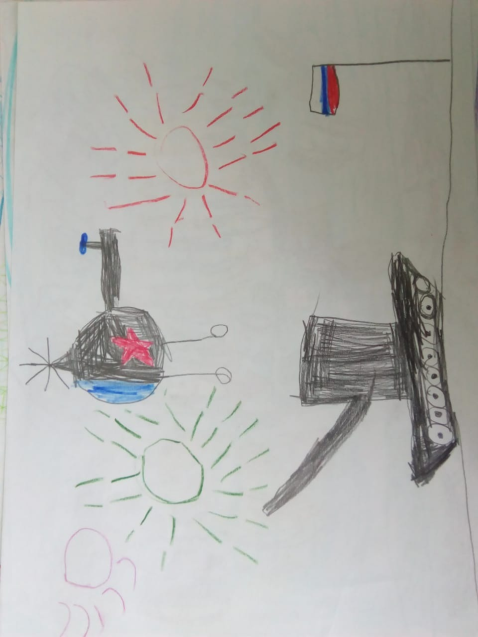 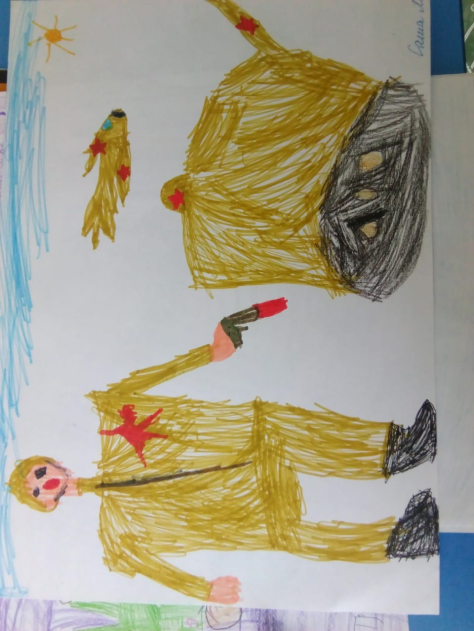 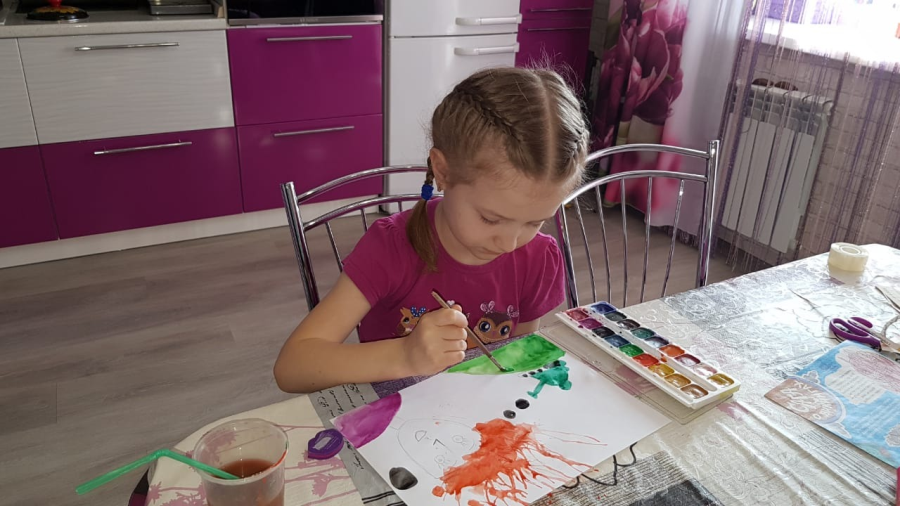 До свидания детский сад!
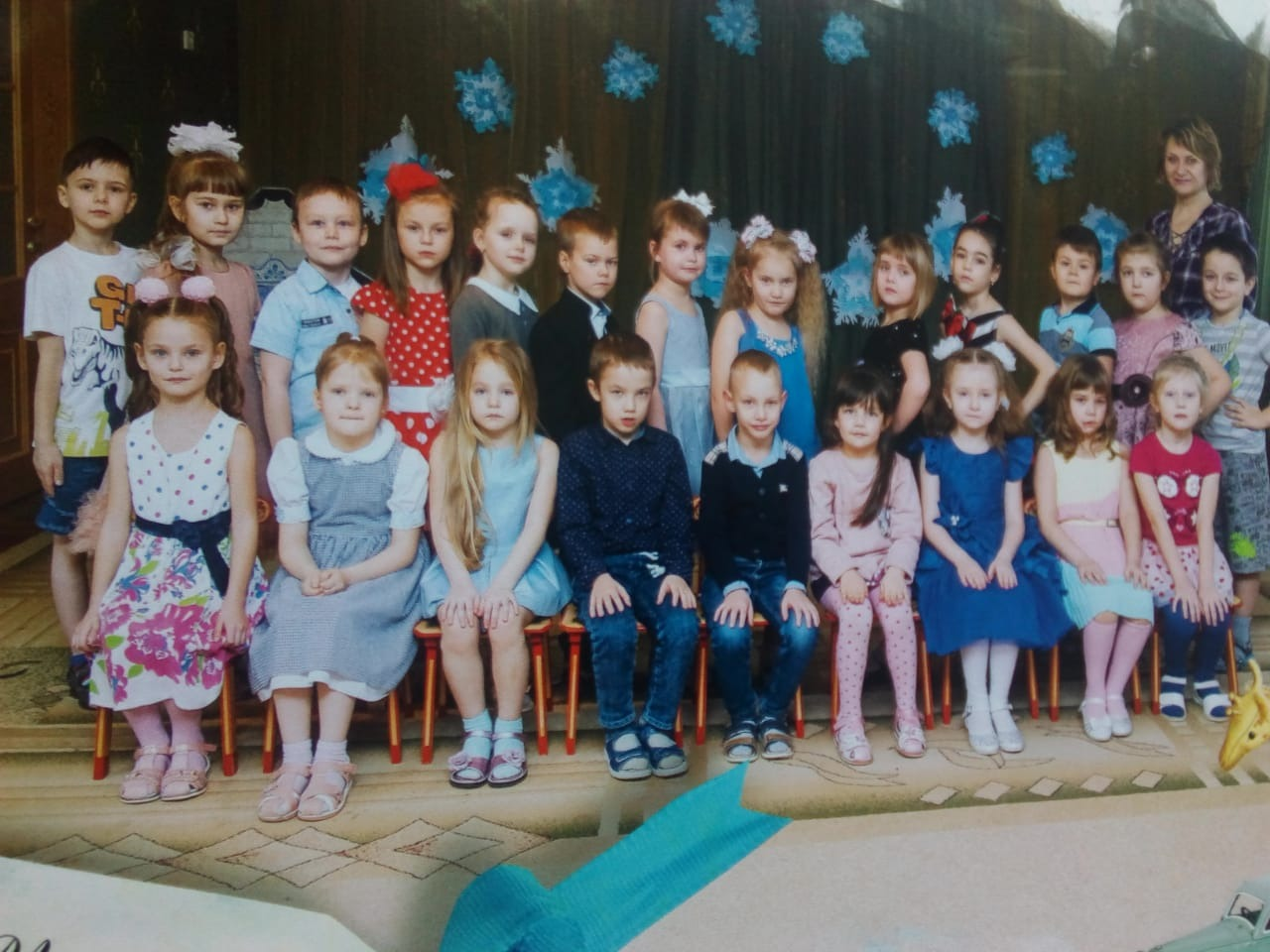 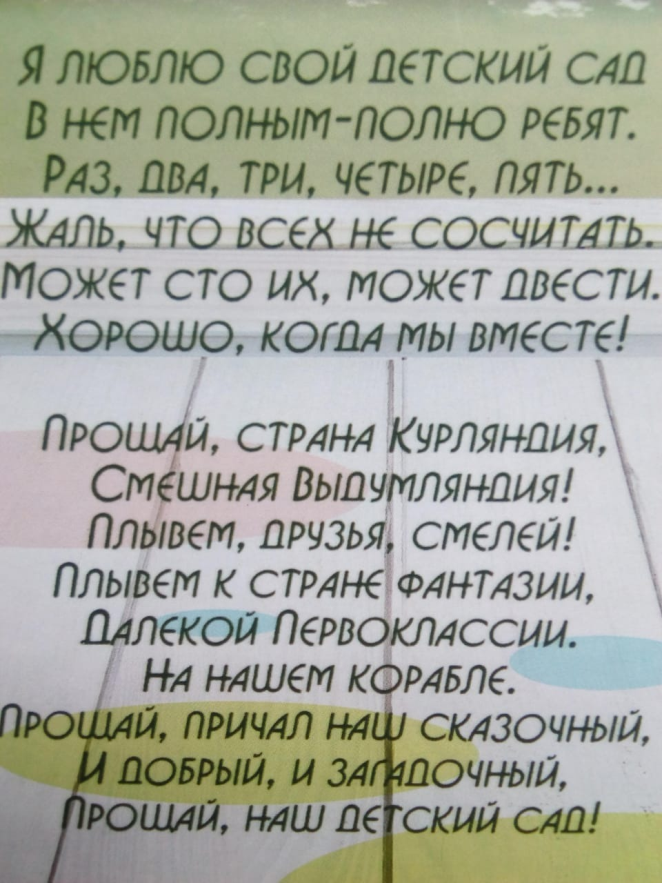